«кто где живёт?»
Дидактическая игра для старших дошкольников
Подготовила: В.С. Васильева
Старшая группа «Родничок»
КГОАУ «Центр образования «Эврика»
Цель: Формирование умений детей соотносить изображение животных с их местом обитания.

Задачи:
-   закреплять у детей знания о животных, птицах, морских обитателях и их среды обитания;
обогащать словарный запас детей «животные джунглей», «животные Арктики».
активизировать речь, развивать зрительную память, внимание, усидчивость, познавательный интерес.
 воспитывать гуманное отношение к животным.

Ход игры: Найди, проведи линию от животного к месту его обитания.
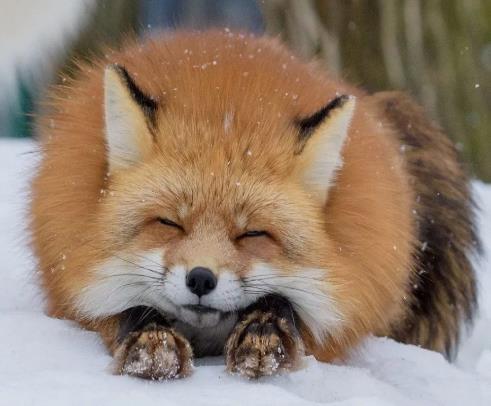 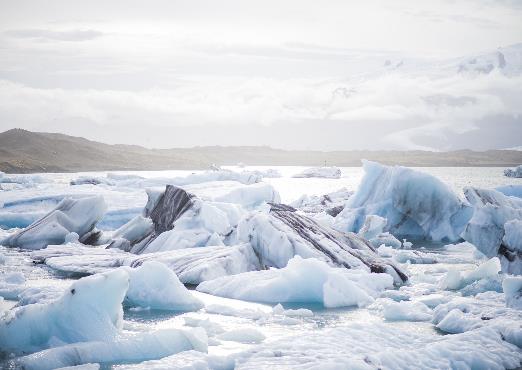 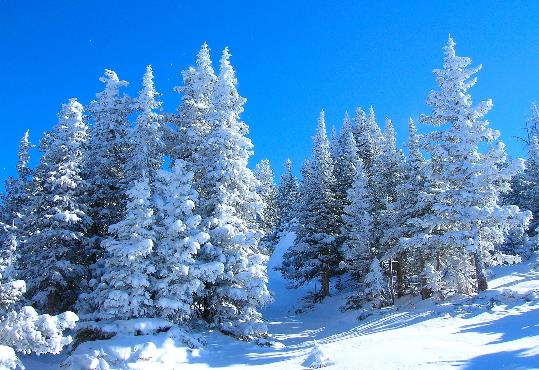 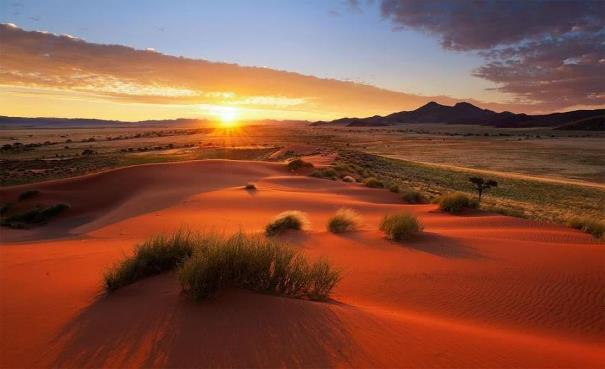 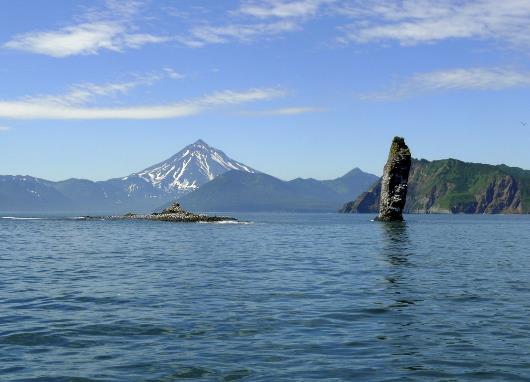 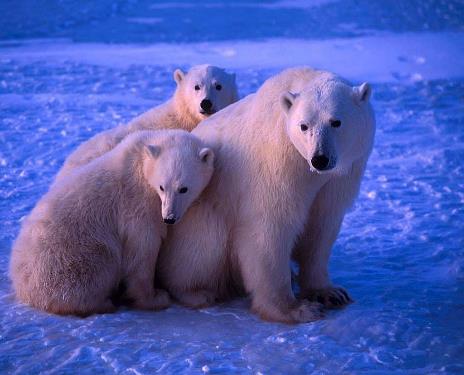 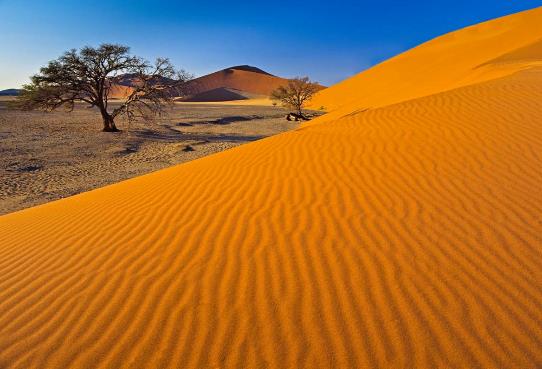 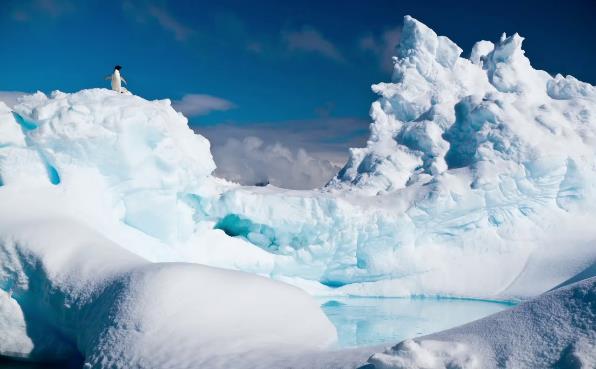 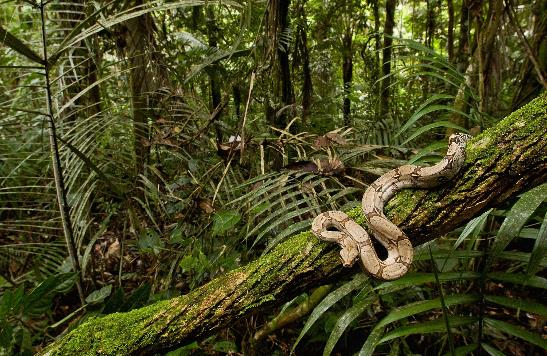 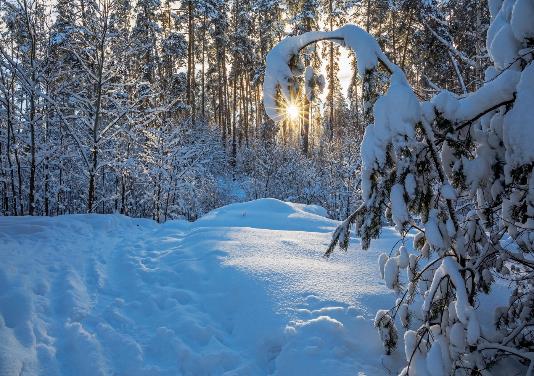 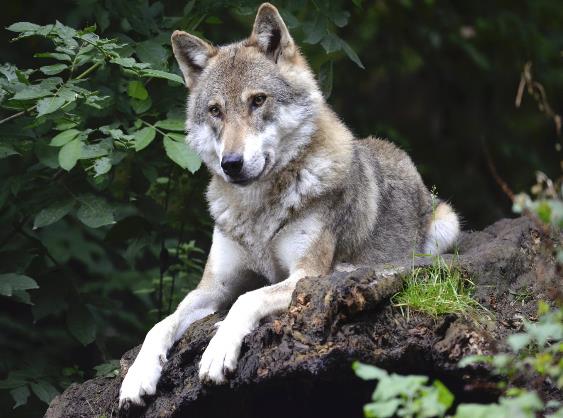 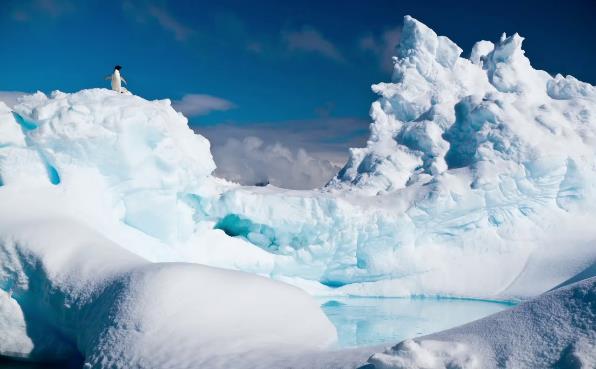 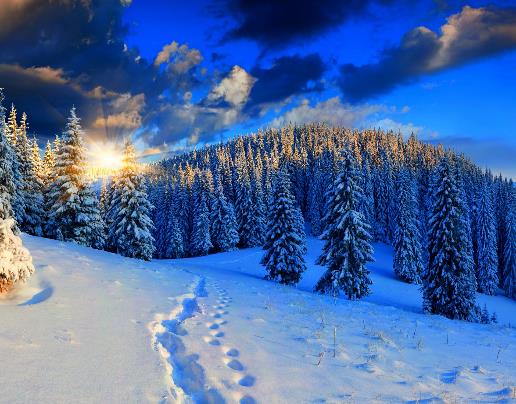 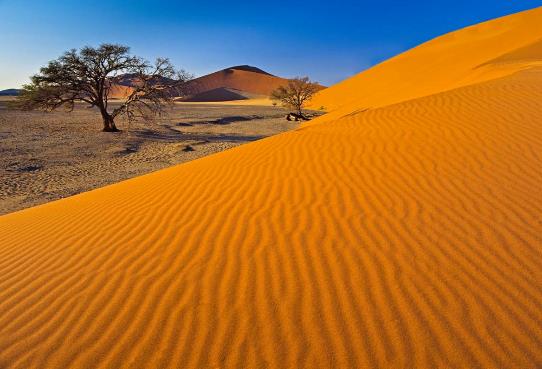 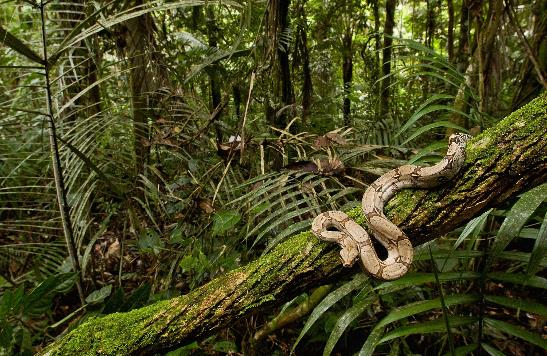 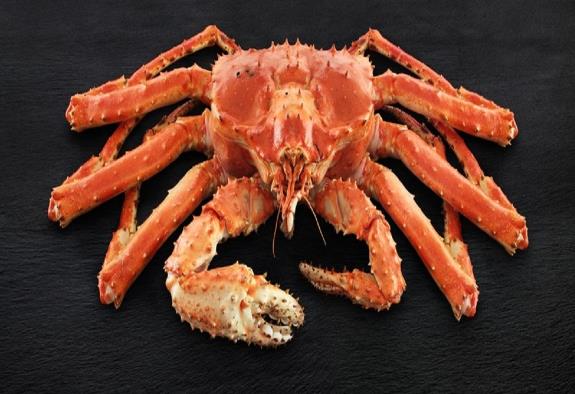 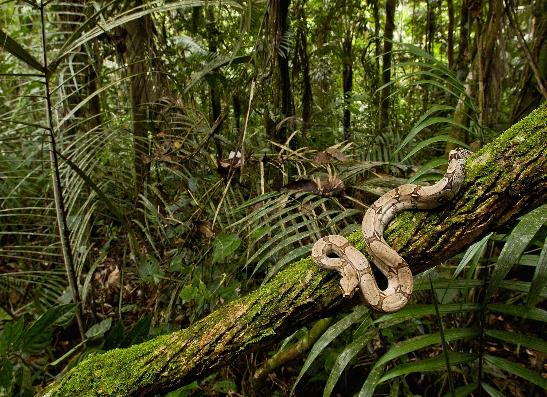 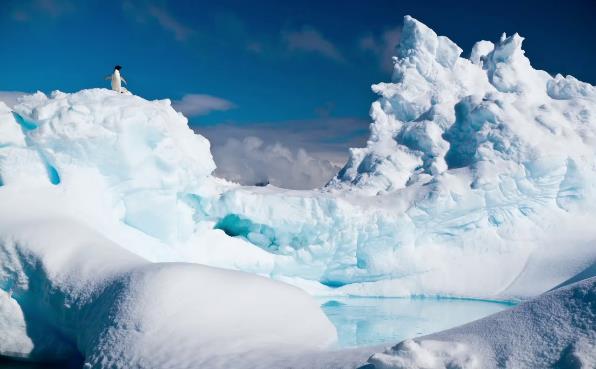 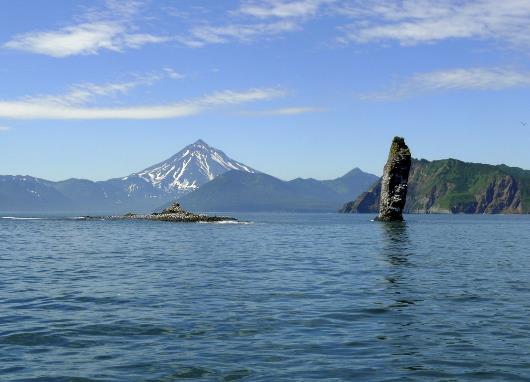 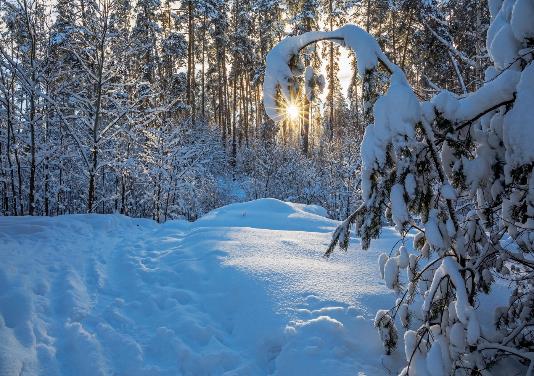 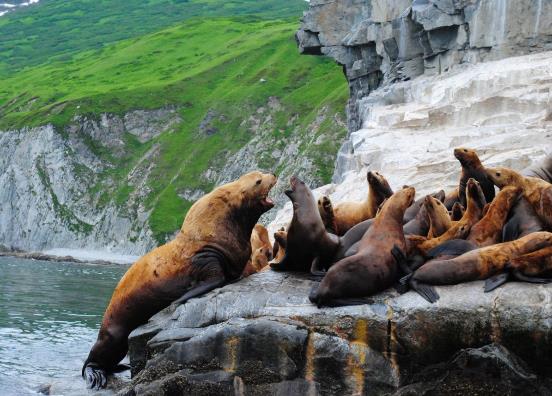 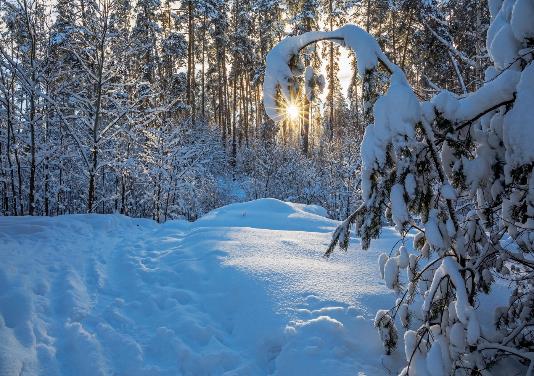 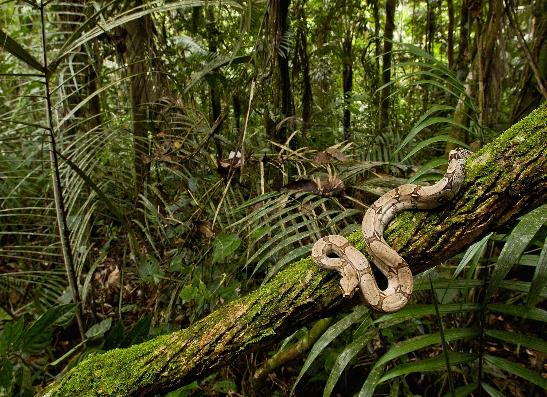 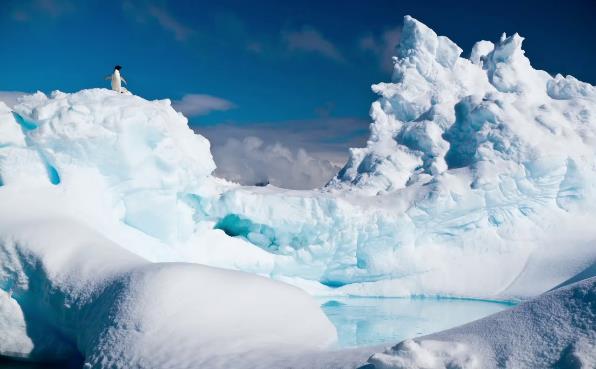 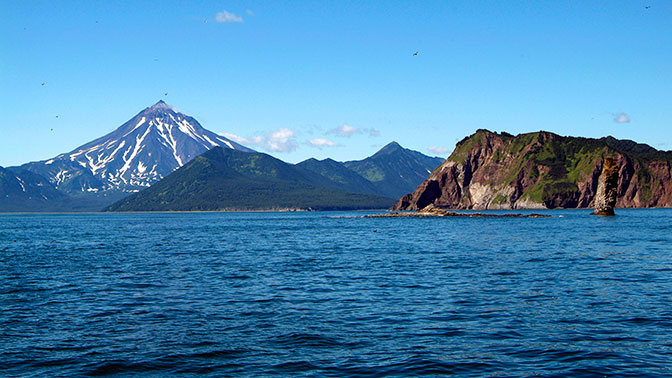 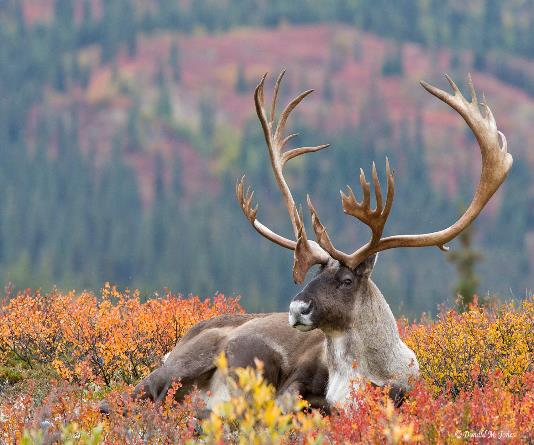 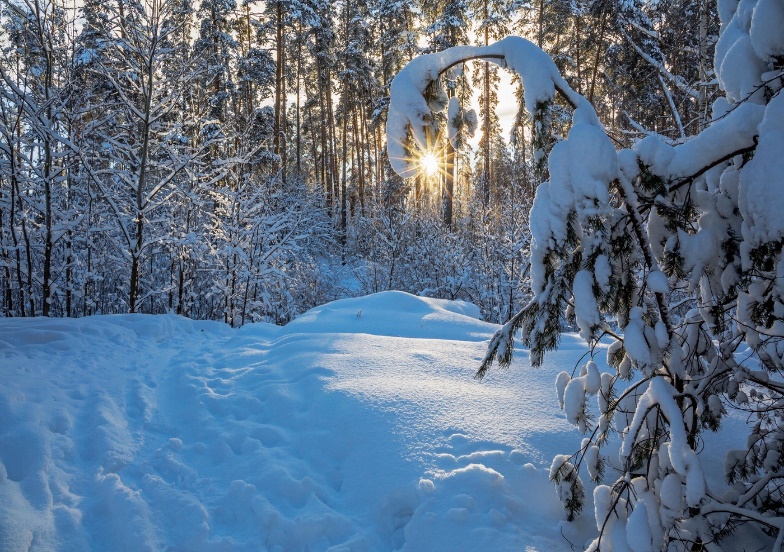 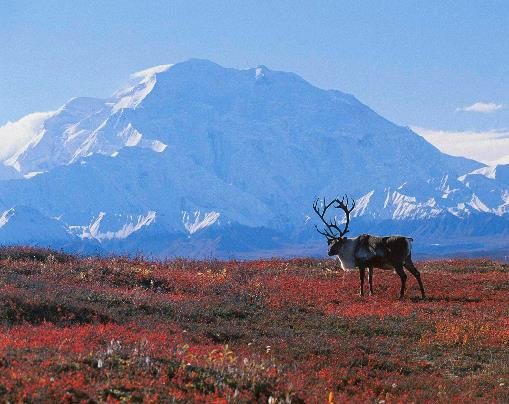 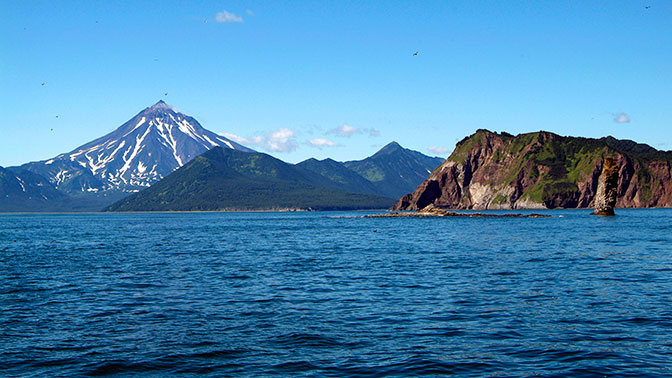 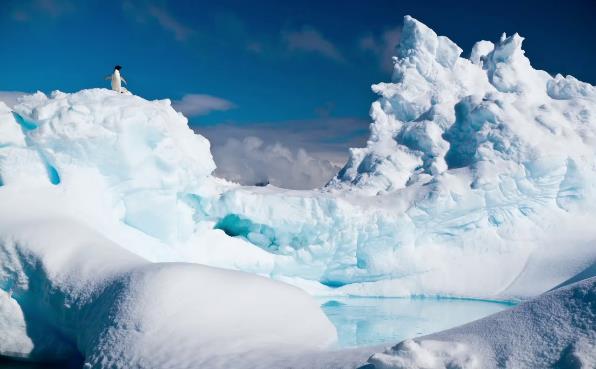 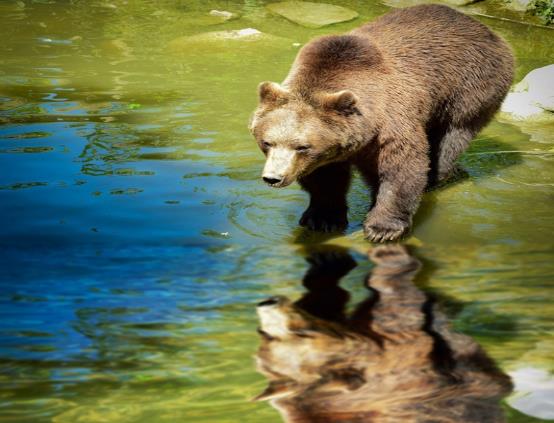 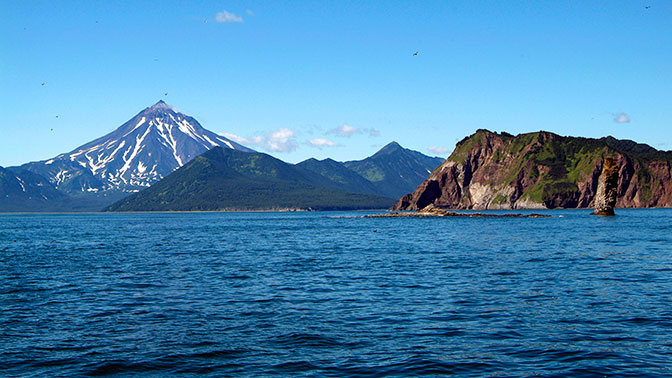 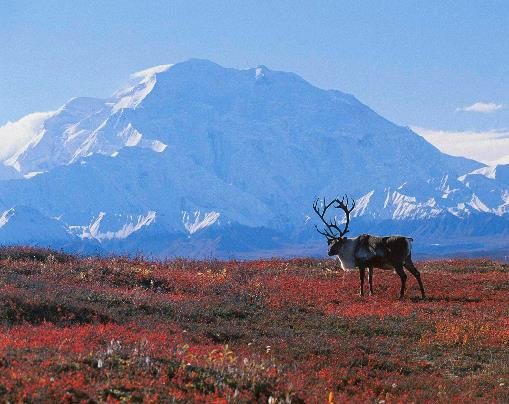 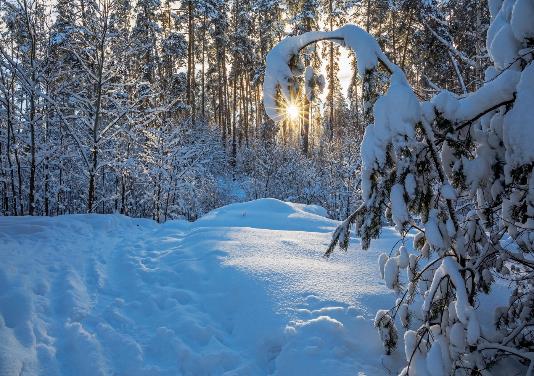 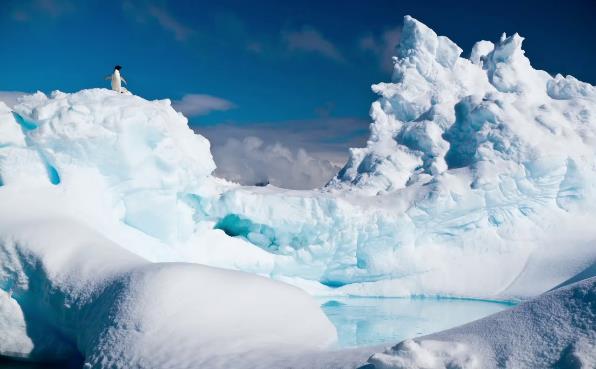 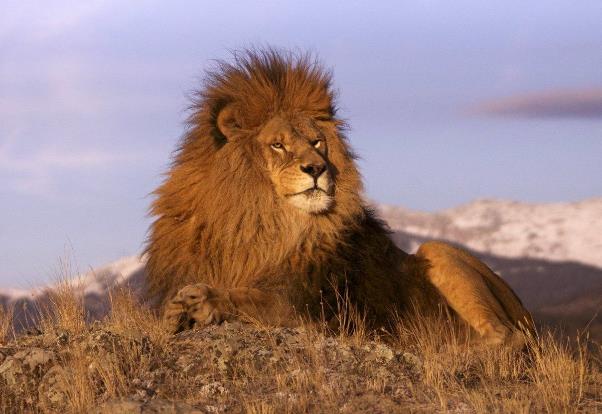 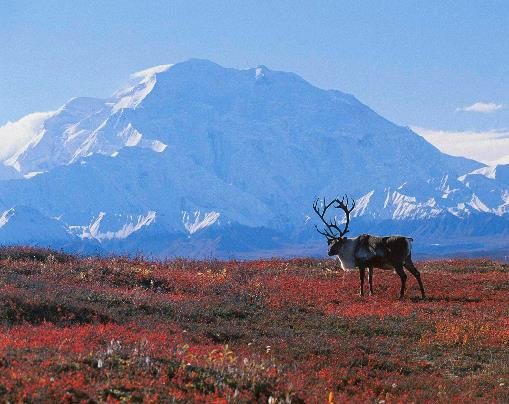 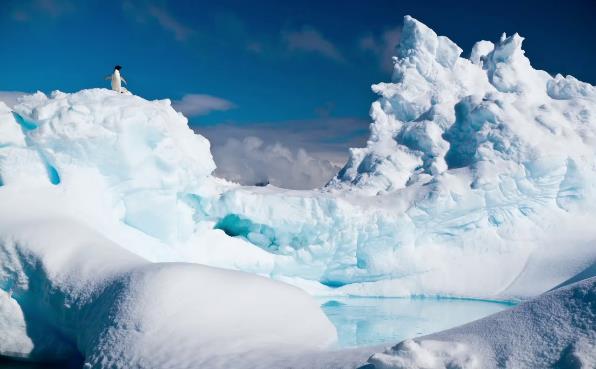 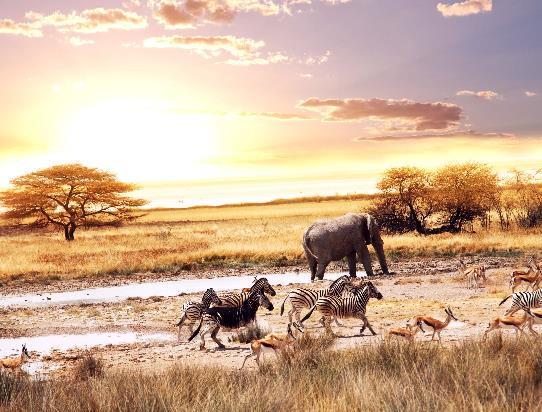 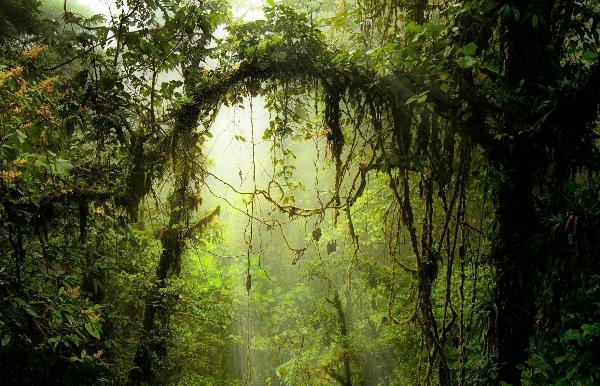 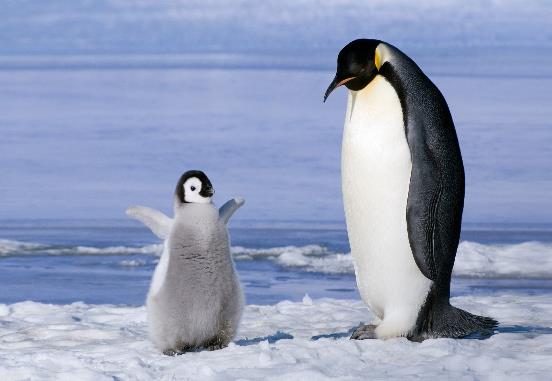 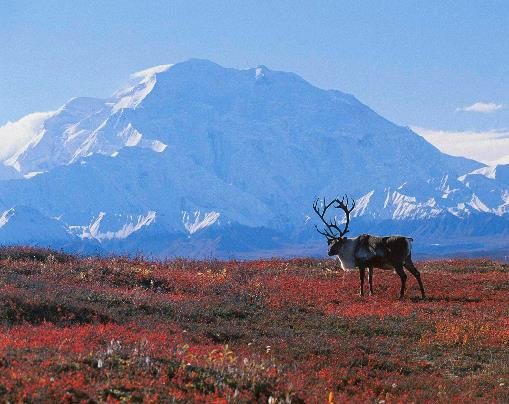 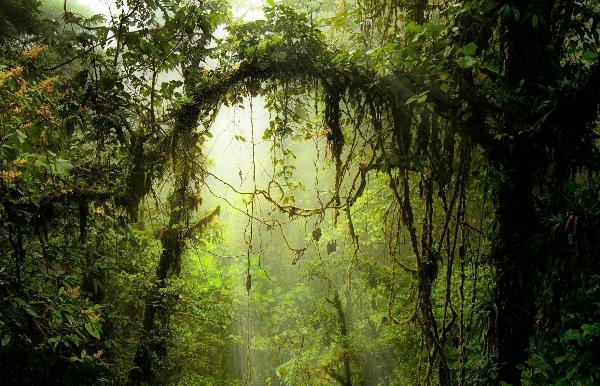 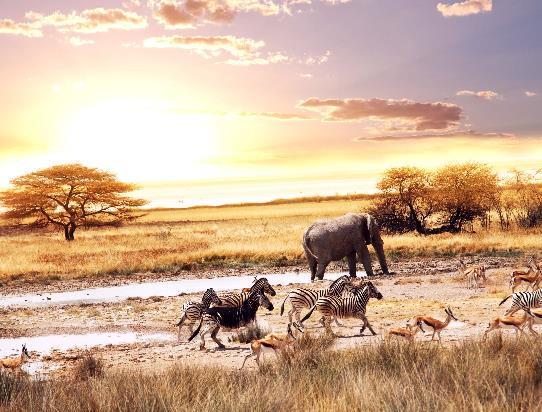 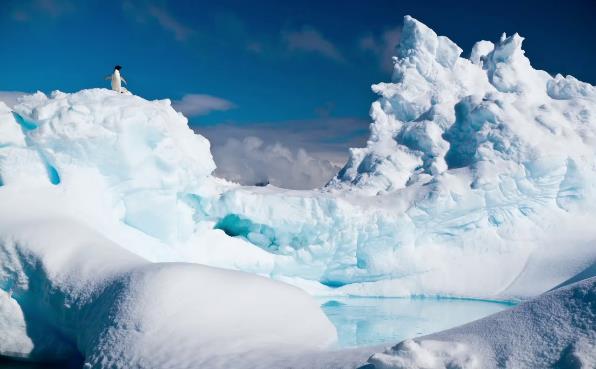 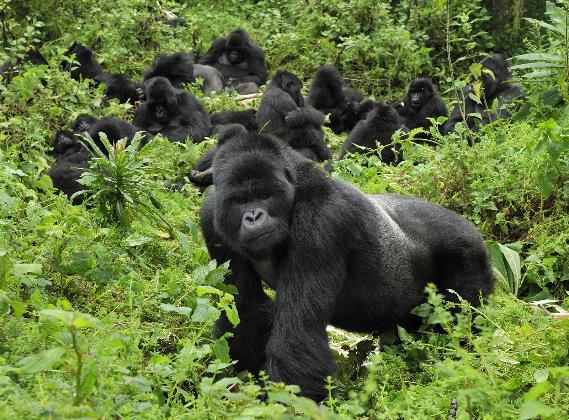 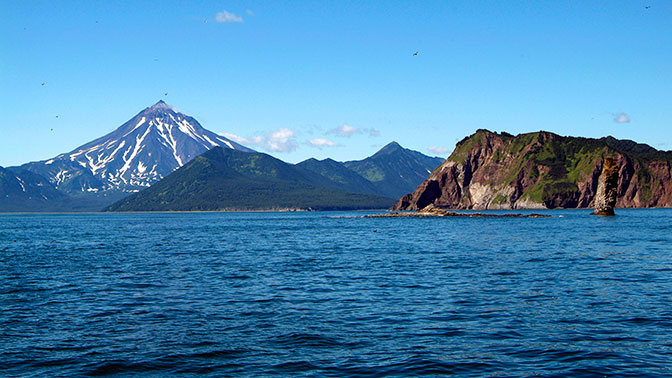 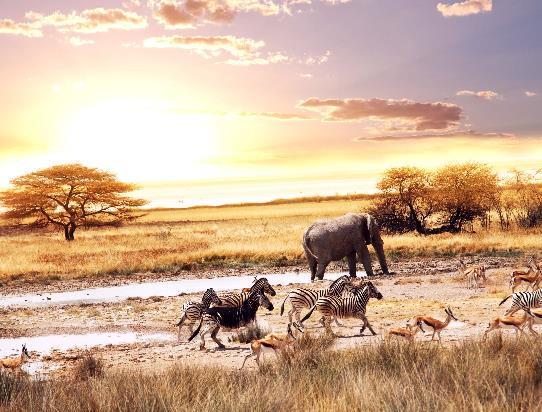 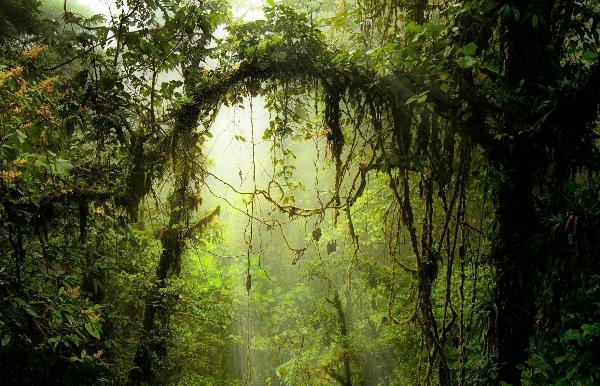 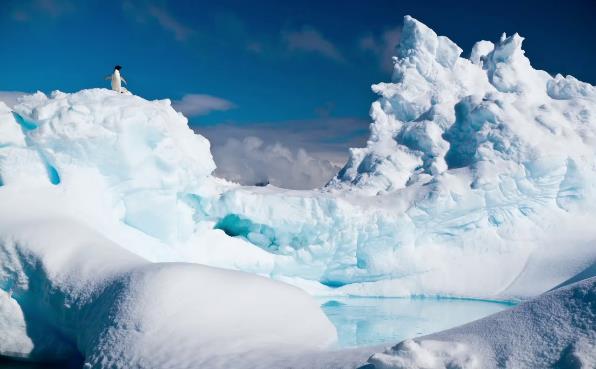 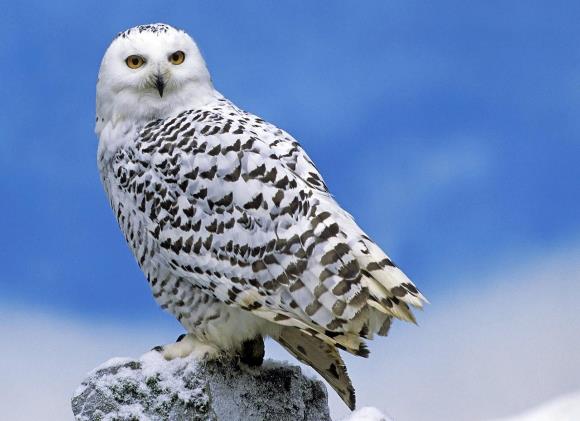 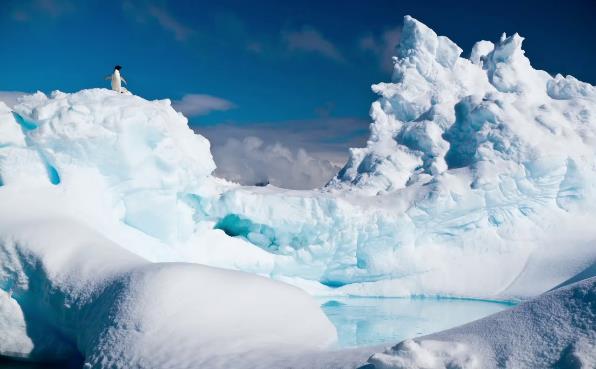 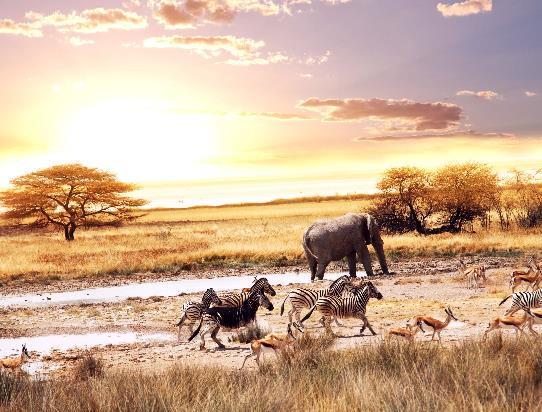 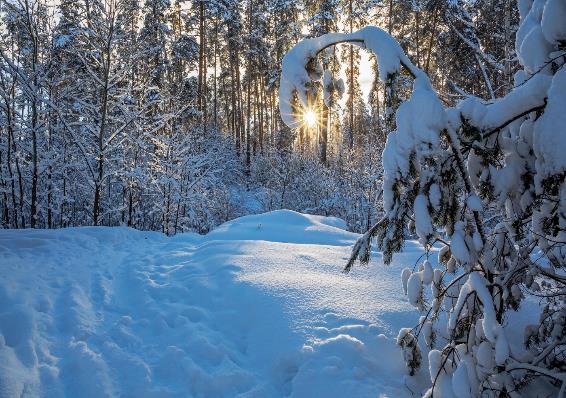 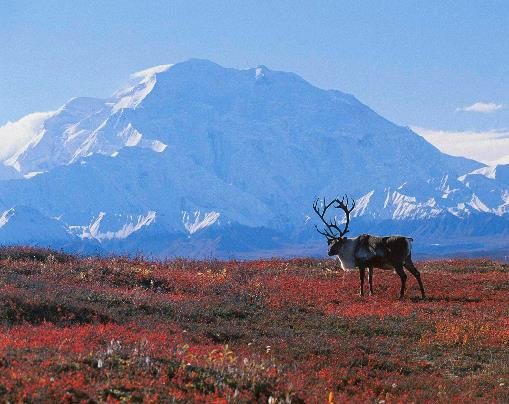 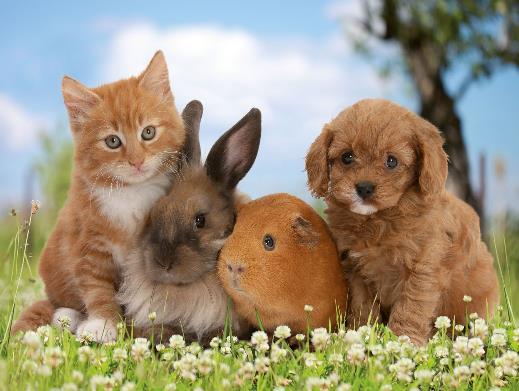 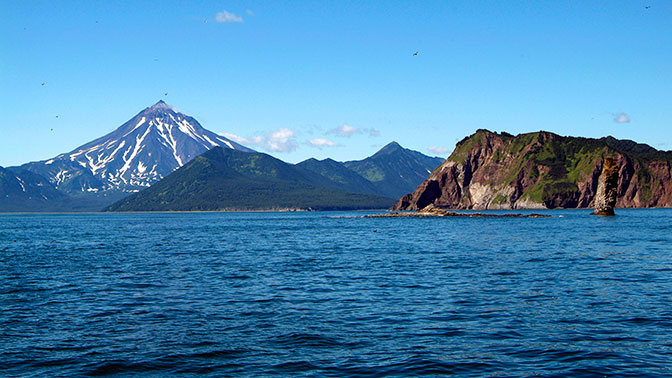 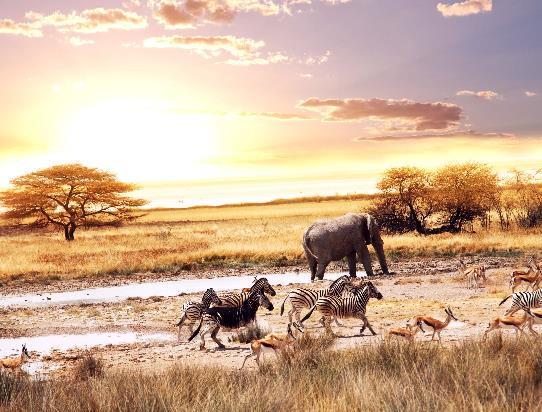 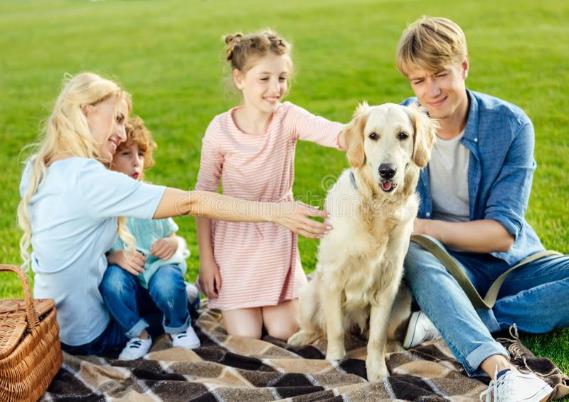 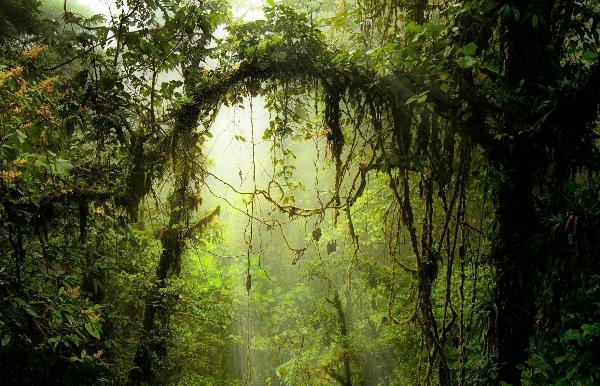